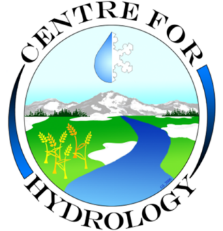 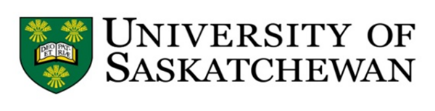 Downscaling regional climate model outputs for a comparison of changing snow hydrology along a North American transect from Yukon to Idaho.
 Kabir Rasouli and John Pomeroy  
Centre for Hydrology & Global Institute for Water Security, University of Saskatchewan, Saskatoon, Canada 	





	Permission to Defend Meeting 		Saskatoon 	 		October 14, 2016
Objectives:


assess the variability and uncertainty in estimations of future alpine hydrological processes and basin hydrology due to uncertainty in climate models;

determine the response of simulated alpine hydrology to climate change and associated transient vegetation change in selected headwaters of the North American Cordillera.
2
Case Studies along the North American Cordillera
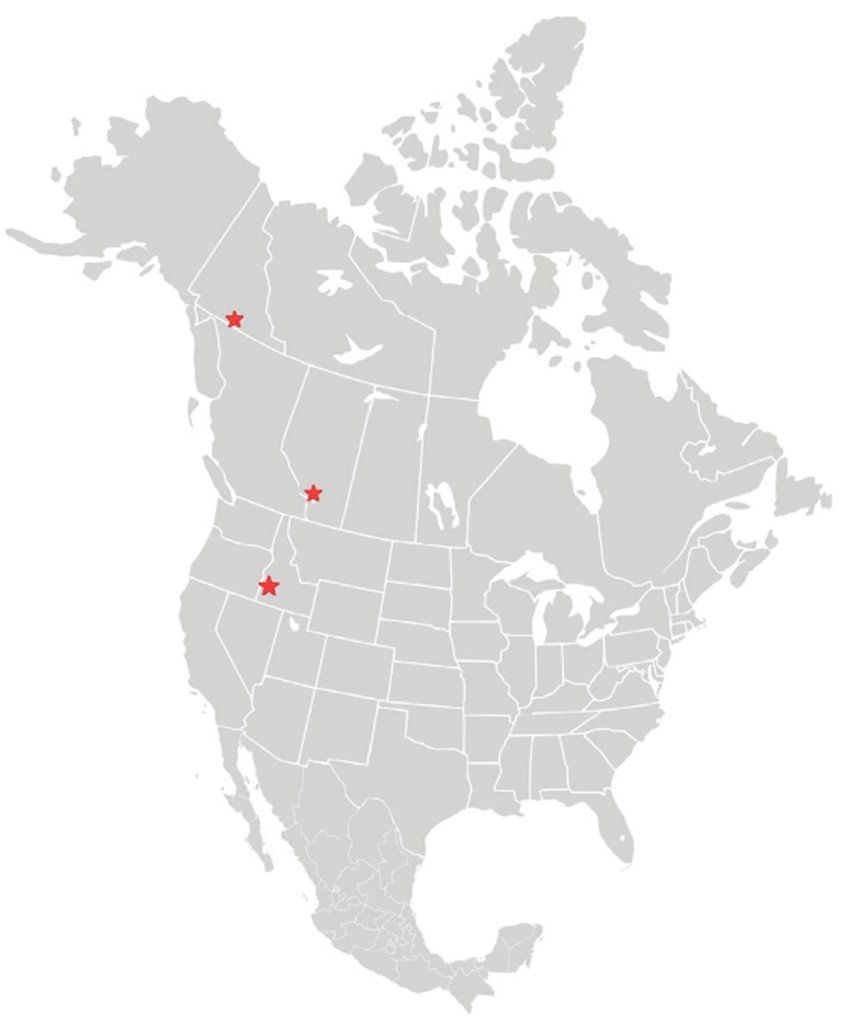 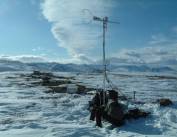 Wolf Creek Research Basin (WCRB), YT
subarctic tundra cordillera
Marmot Creek Research Basin (MCRB), AB
subalpine forest
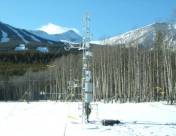 Reynolds Mountains East (RME), Idaho
mountain rangeland
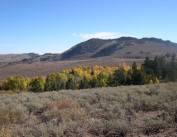 3
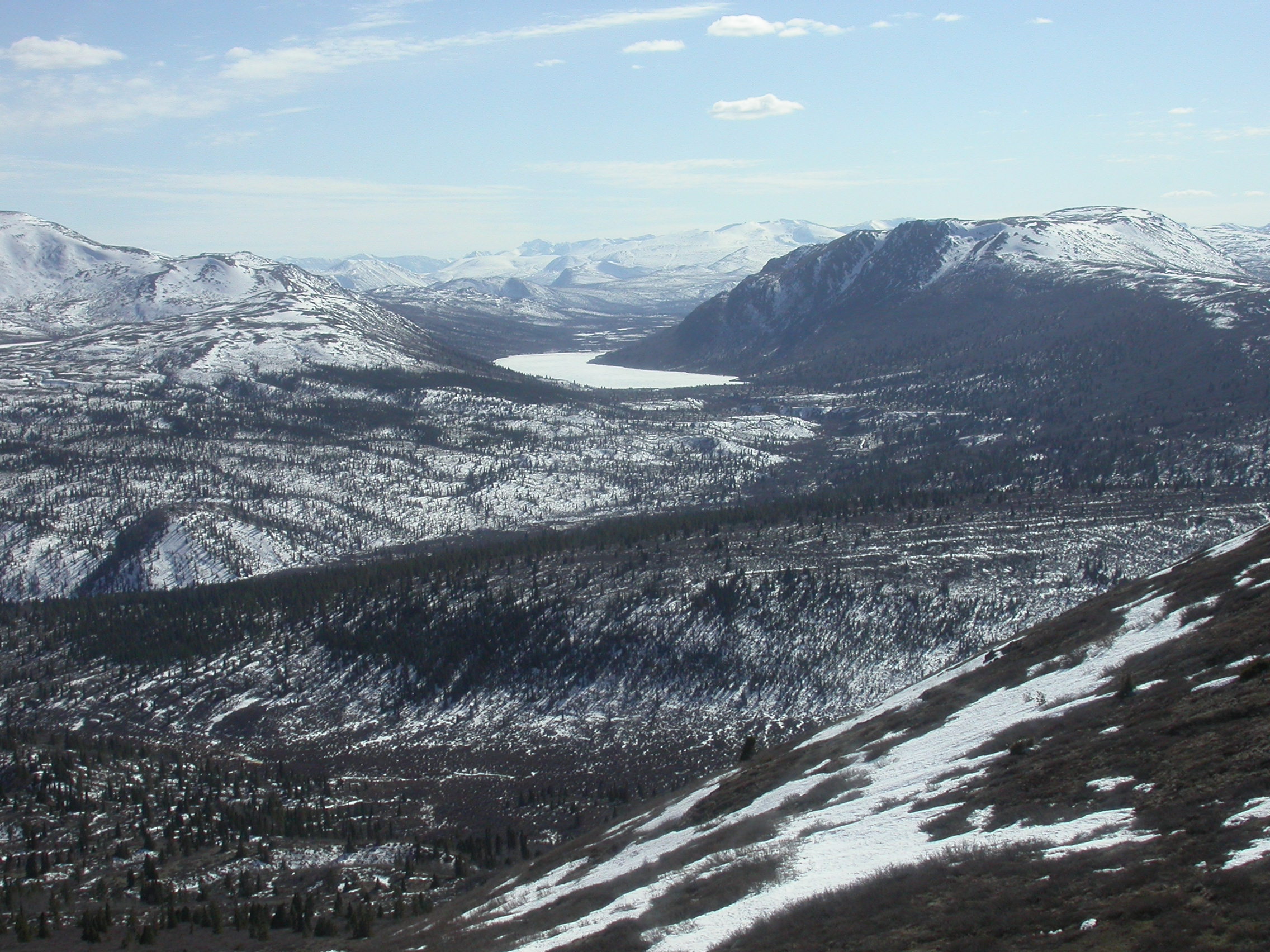 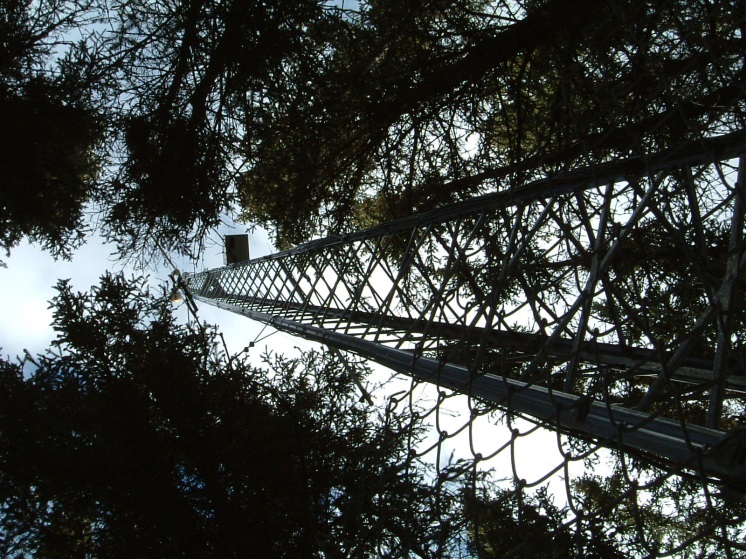 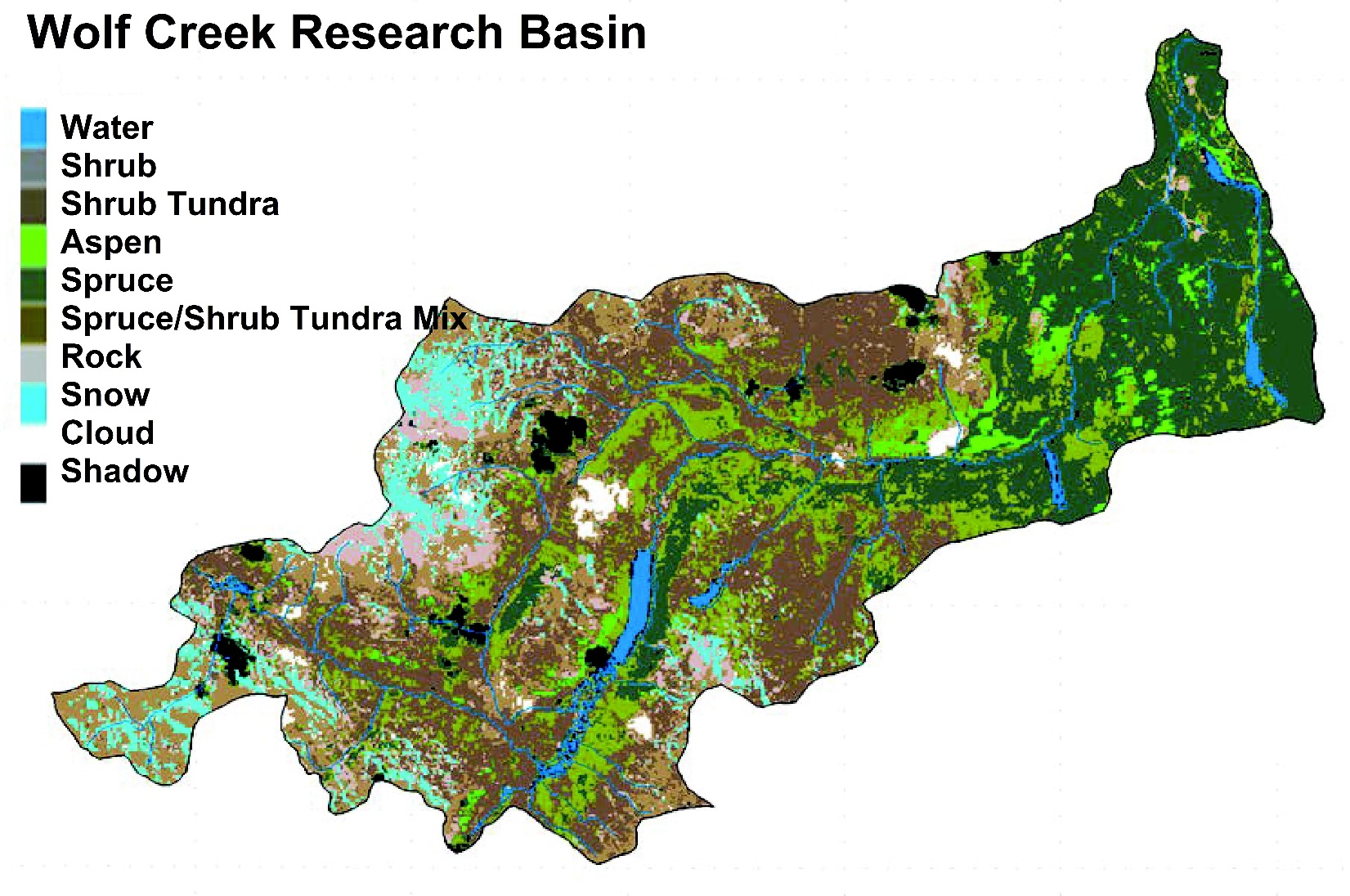 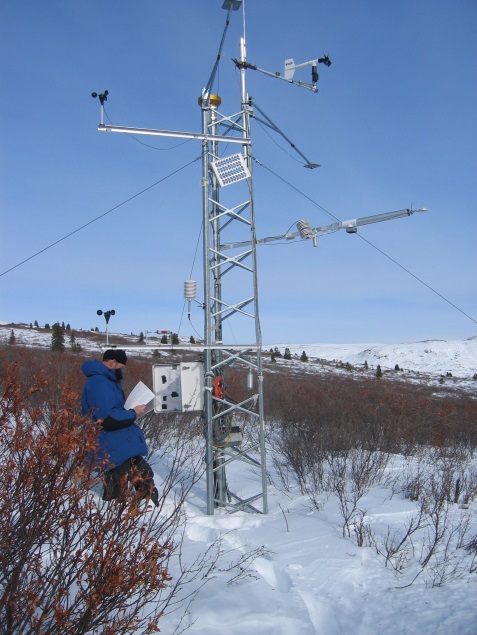 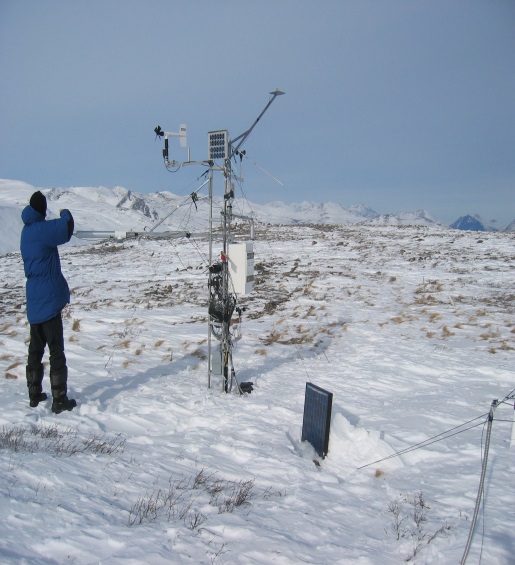 4
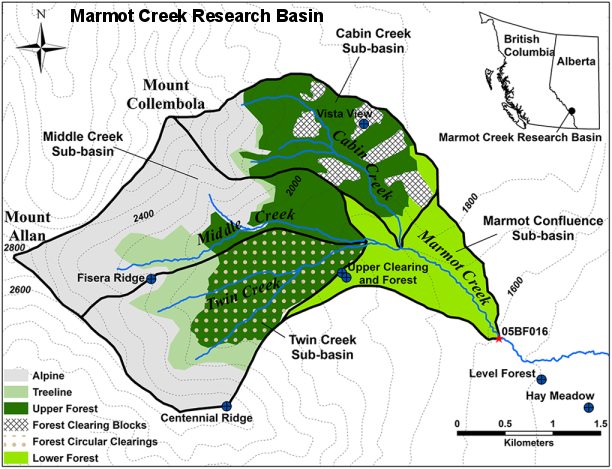 5
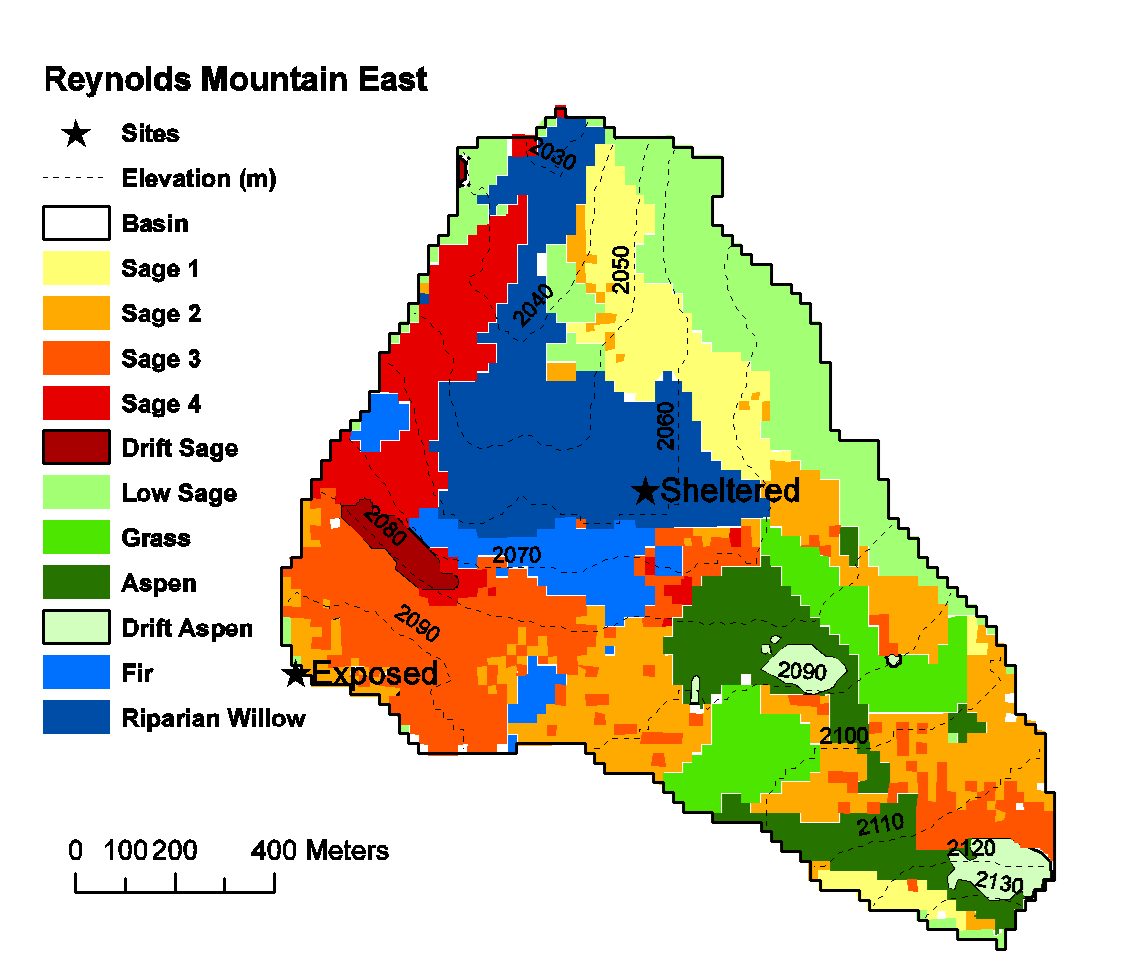 6
HYDROLOGICAL MODELLING
7
Cold Regions Hydrological Modelling Platform (CRHM)Mountain Model
8
Hydrological Model Evaluation
Wolf Creek Research Basin
Calib:  NS = 0.64

Reynolds Mountain East
Calib: NS = 0.70

Snow Model Evaluation
Wolf Creek Research Basin
             MAE  (mm)  -   RMSE (mm)
Alpine:       28	35
Shrub:	26	32
Forest:	23	29


Reynolds Mountain East
     MAE (mm)   -      RMSE (mm)
       26   	    	50
9
Marmot Creek Snow Model Evaluation
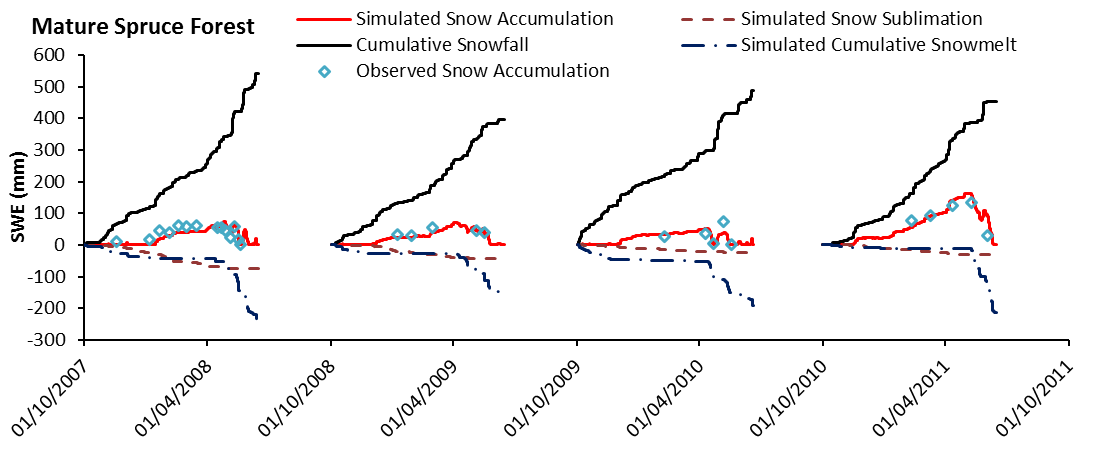 RMSD       
19 mm       

MB
0.004







RMSD        
41 mm   

MB
0.12
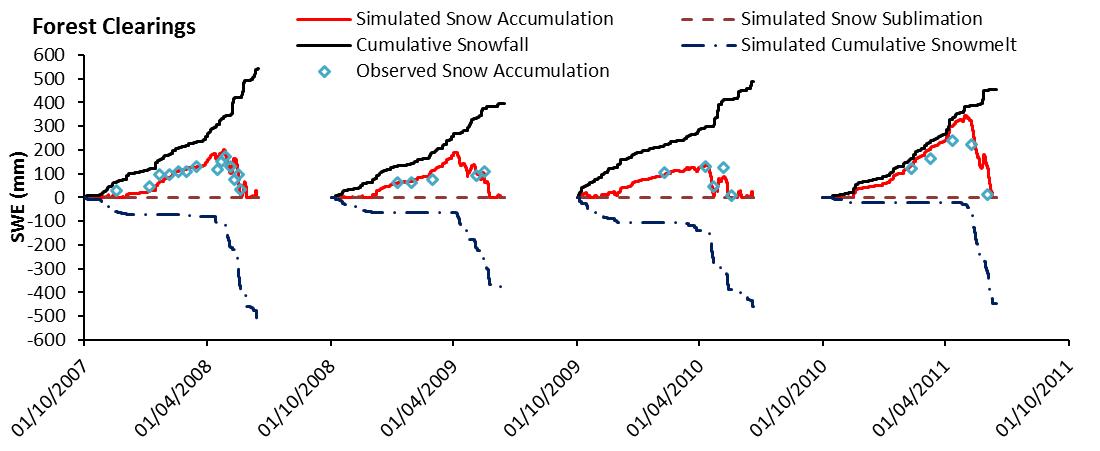 10
Fang et al., 2013
Marmot Creek Hydrological Model Evaluation
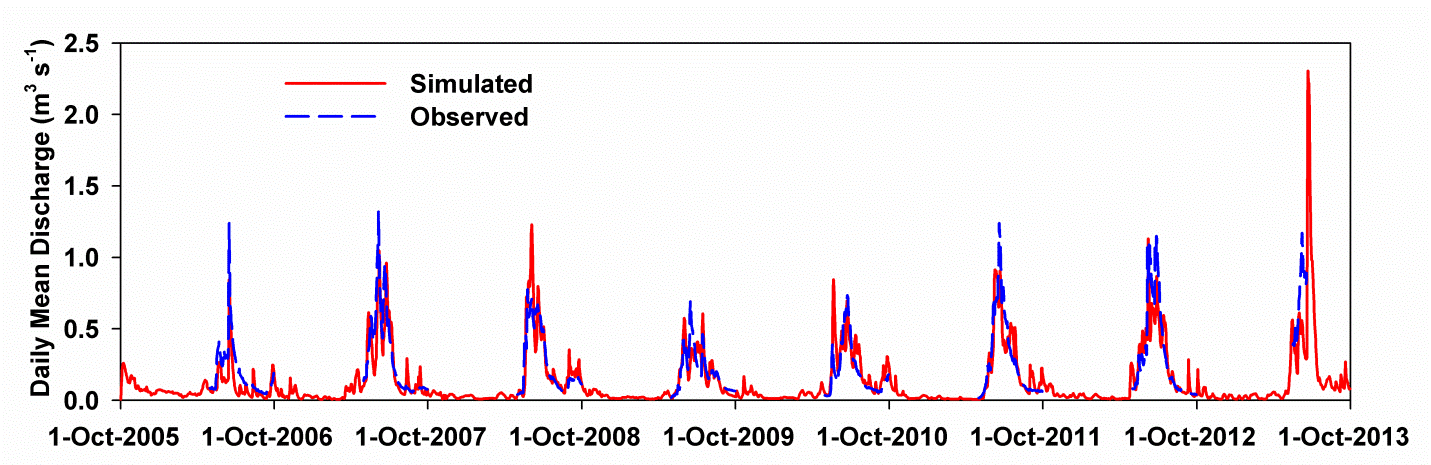 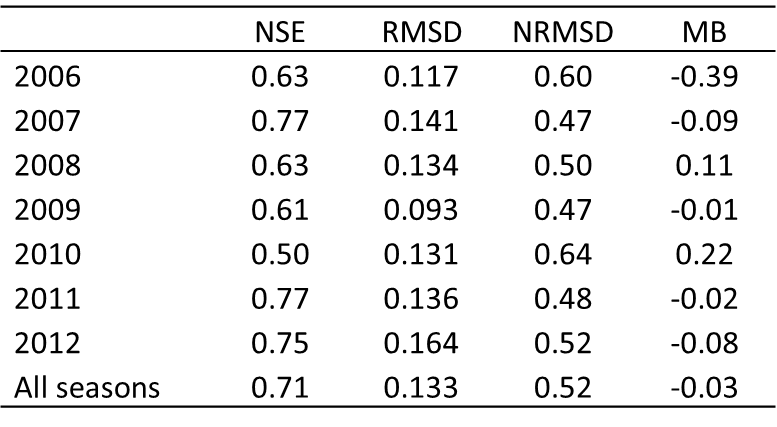 11
Fang and Pomeroy, 2016
North American Regional Climate Change Assessment Program (NARCCAP)
12
Model bias in the current climate
Seasonal bias and daily statistical deviations are much worse.
Humidity and wind speed are poorly represented
Large bias and poor physical basis of statistical downscaling is a serious problem!!!
13
[Speaker Notes: Means written]
RCM and OBS Temperature for Current Climate
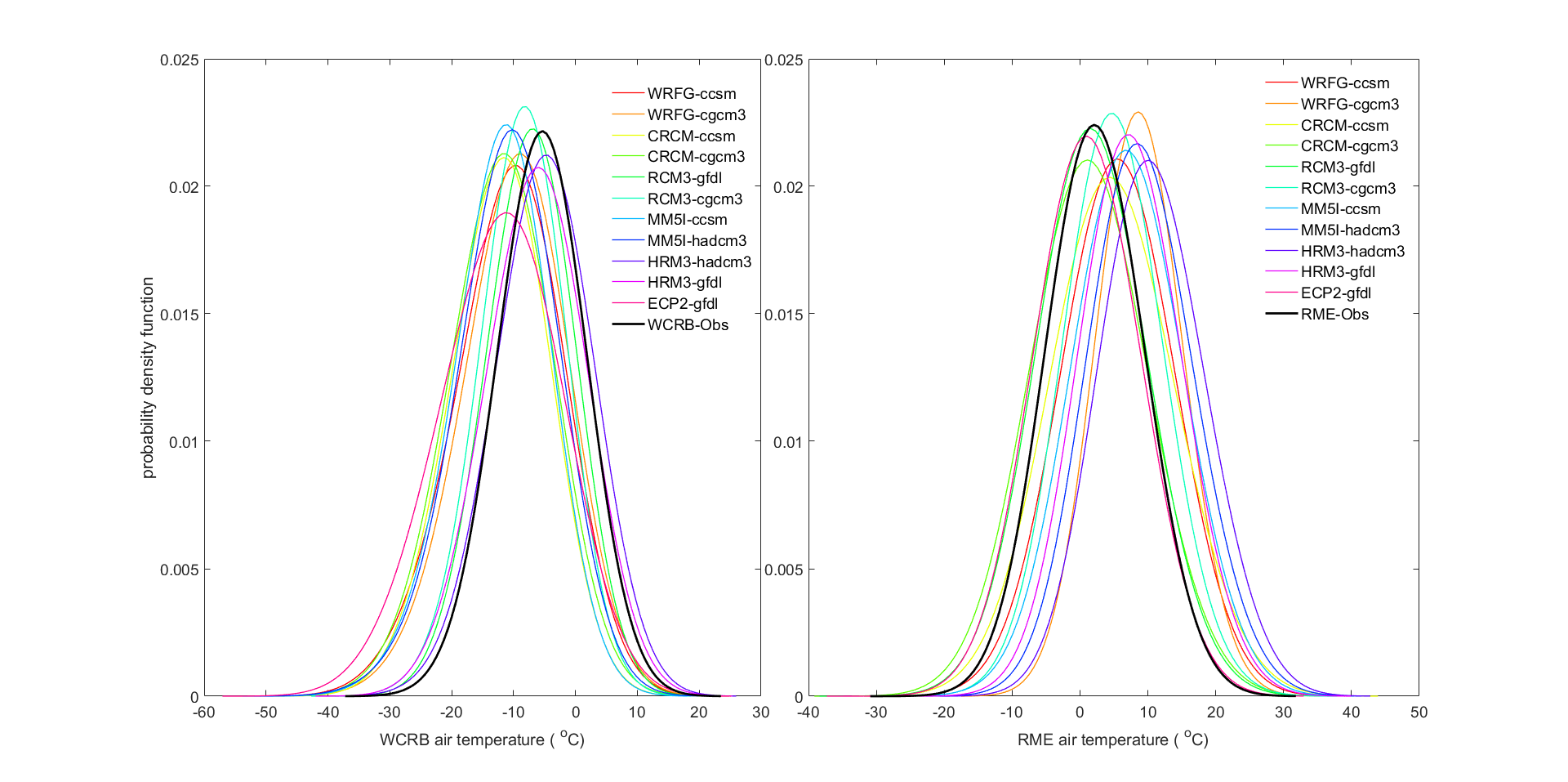 Wolf Creek
Reynolds Creek
14
RCM and OBS Precipitation for Current Climate
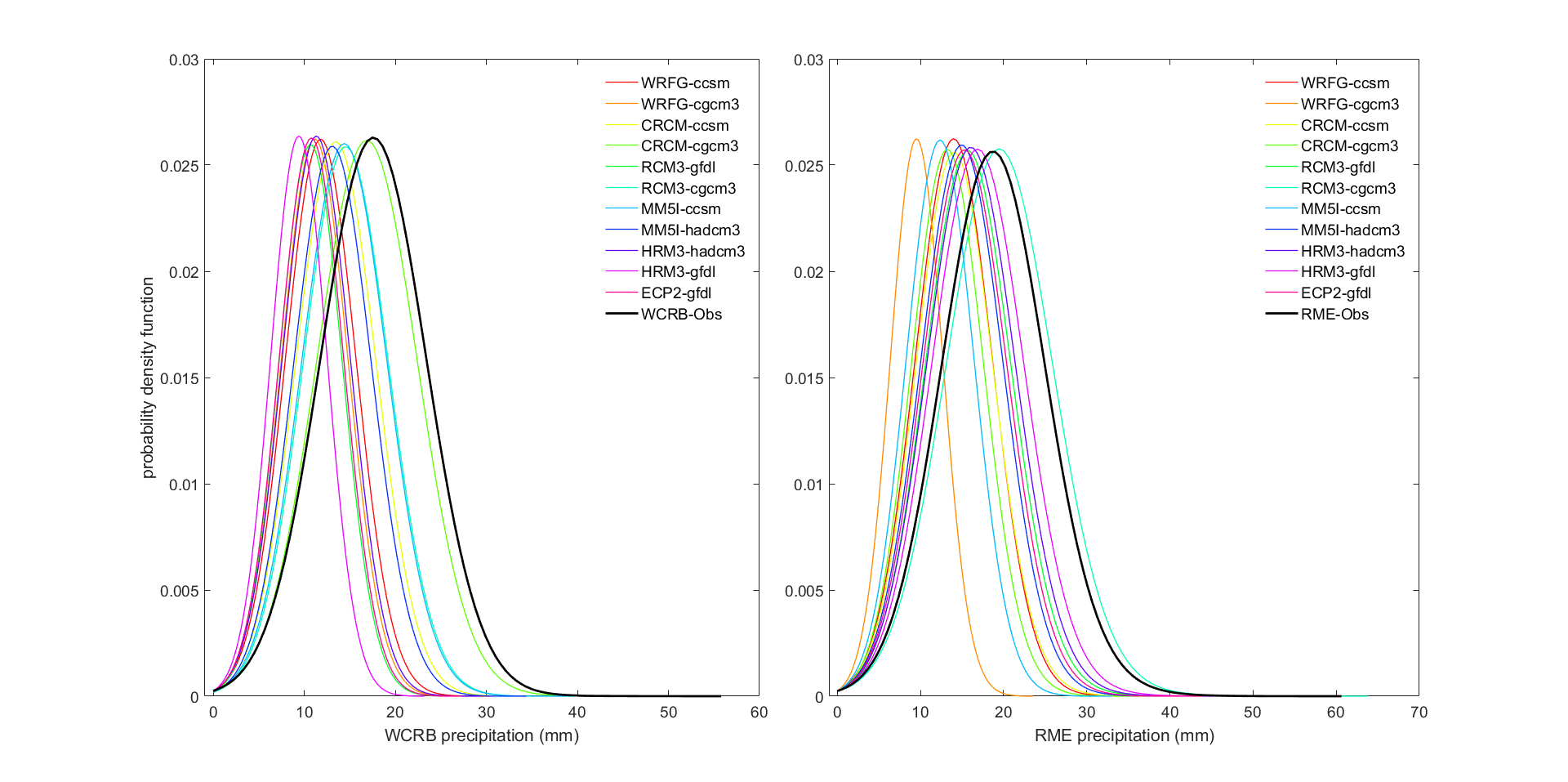 Reynolds Creek
Wolf Creek
15
Wolf Creek Dry Days Obs. & WRFG RCM
RCM has too many dry days – particularly in spring during peak flow
16
Pseudo Future Climate Method (PFC)
PFC approach is introduced in this research adapted from the Pseudo Global Warming method to develop the perturbed climatic fields based:

current monthly 30--year climatology subtracted from the future monthly 30--year climatology.



Observed atmospheric variables

Current period: 1971-2000  -  Future period :   2041-2070
17
Changes applied in Pseudo Future Climate Method (PFC)
Scenarios:
Control period: (1993-2011) for Wolf Creek Research Basin, (1983-2008) for Reynolds Mountain East, and (2006-2014) for Marmot Creek Research Basin
 Pseudo-Future Climate (PFC): based on ∆P, ∆Ta, ∆RH, ∆u + Observed control period
18
Mountains under climate and transient vegetation changes
19
Impacts of climate and transient vegetation changes on WCRB hydrology and uncertainty due to climate models
Uncertainty of snow and streamflow regimes due to climate model uncertainty is greater than the differences due to climate change.
20
Impacts of climate and transient vegetation changes on MCRB hydrology and uncertainty due to climate models
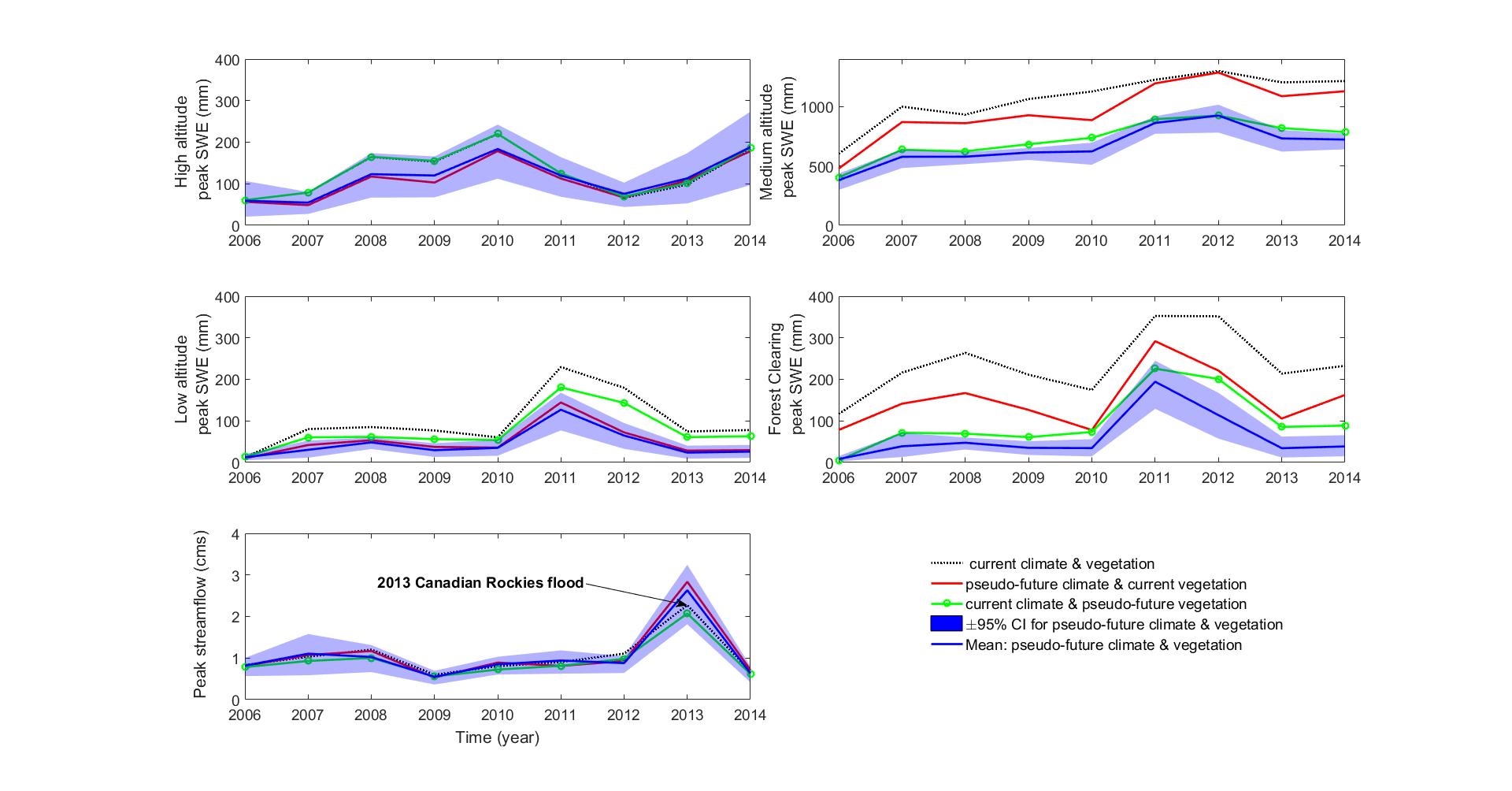 Uncertainty of high altitude snow and basin streamflow regime due to climate model uncertainty is greater than the differences due to climate change.
21
Impacts of climate and transient vegetation changes on RME hydrology and uncertainty due to climate models
Uncertainty of snow regime due to climate model uncertainty is smaller than the differences due to climate change.  Opposite is true for streamflow.
22
Snow inter-annual variability under current and pseudo-future climates and vegetation change
∆peak SWE : from 133 to 118 mm (-20%)  183 to 136 mm (-42%)     368 to 168 mm (-54%) 
early peak SWE :             24 days   		5 days		34 days
23
Snow Regime Change (changes given inside parentheses)
24
Streamflow Regime Change  (changes given inside parentheses)
25
Conclusions
Hydrological uncertainty due to climate model uncertainty and the effects of internannual variability can be greater than the differences due to climate change.
Snow regime uncertainty due to climate model uncertainty and the effects of internannual variability is greater in WCRB and the high altitudes of MCRB, but smaller in RME and the low altitudes in MCRB than the differences due to climate change.
Transient vegetation change is as important as climate change in decreasing the peak SWE and the annual peak runoff in all three basins. However, the response of annual runoff volume to change varies with latitude. 
WCRB in the north has the most insensitive snowpack to climate change, whilst snowpacks in RME in the south are the most sensitive.  MCRB snowpack sensitivity decreases with altitude.
Annual runoff volume will increase under climate change in the north but not the south and will decrease under combinations of climate and transient vegetation change.
26